How to Build and Lead Gender-Balanced Organizations: Practical Tools for CEOs and Board Chairs
Canadian  Gender and Good Governance AllianceMay 2019
Prof. Beatrix Dart, University of Toronto; Ekta Mendhi, CIBC; Matt Fullbrook, University of Toronto
Current Status in Canada
Sources: 2018 Diversity Disclosure Practices, Osler
OSC – Comply or Explain
Bloomberg “Financial Services Gender-Equality Index”
Quota in other countries
Campaigns such as The 30% Club Canada

30% Club Canada Investor Statement of Intent

Joint efforts such as The Canadian Gender and Good Governance Alliance
The pressure for gender diversity on boards and in senior roles is increasing
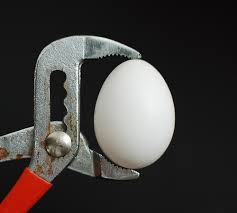 [Speaker Notes: s]
Who are the decision-makers – and how can they be influenced?
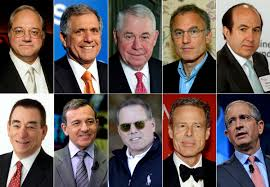 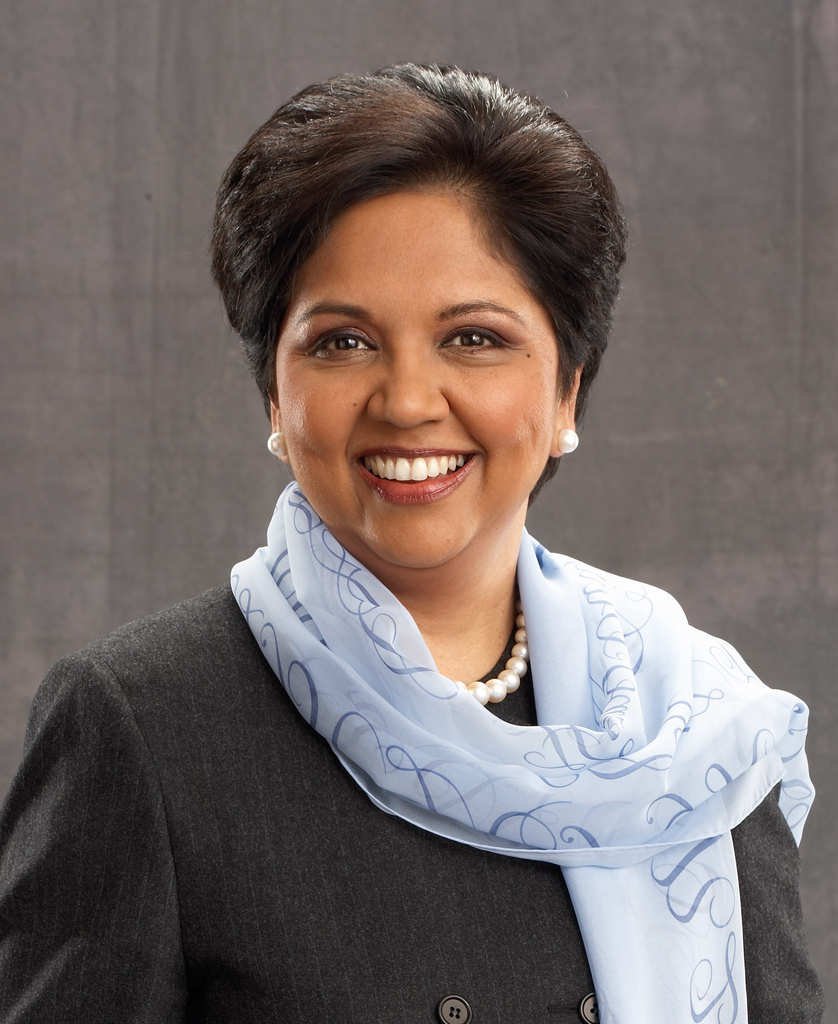 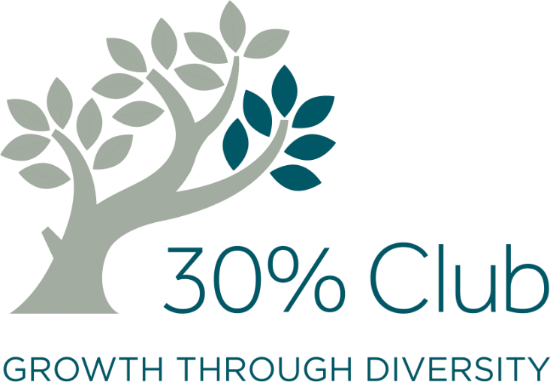 30% 

representation in senior roles and on boards by 2022 is an aspirational goal, not a quota
We are not an organization or a club, we are a collaborative umbrella campaign
We are not aligned with any one government or institution and are non-partisan
We are non-commercial and don’t charge for membership
We do not support “name and shame” approaches
We are not a diversity initiative, but a voluntary-led business initiative
Core Principles for 30% Club
220+ 
Member Organizations

Focus on corporate firms, but also crown corporations, professional services firms, and large private companies
30% Club Members in Canada
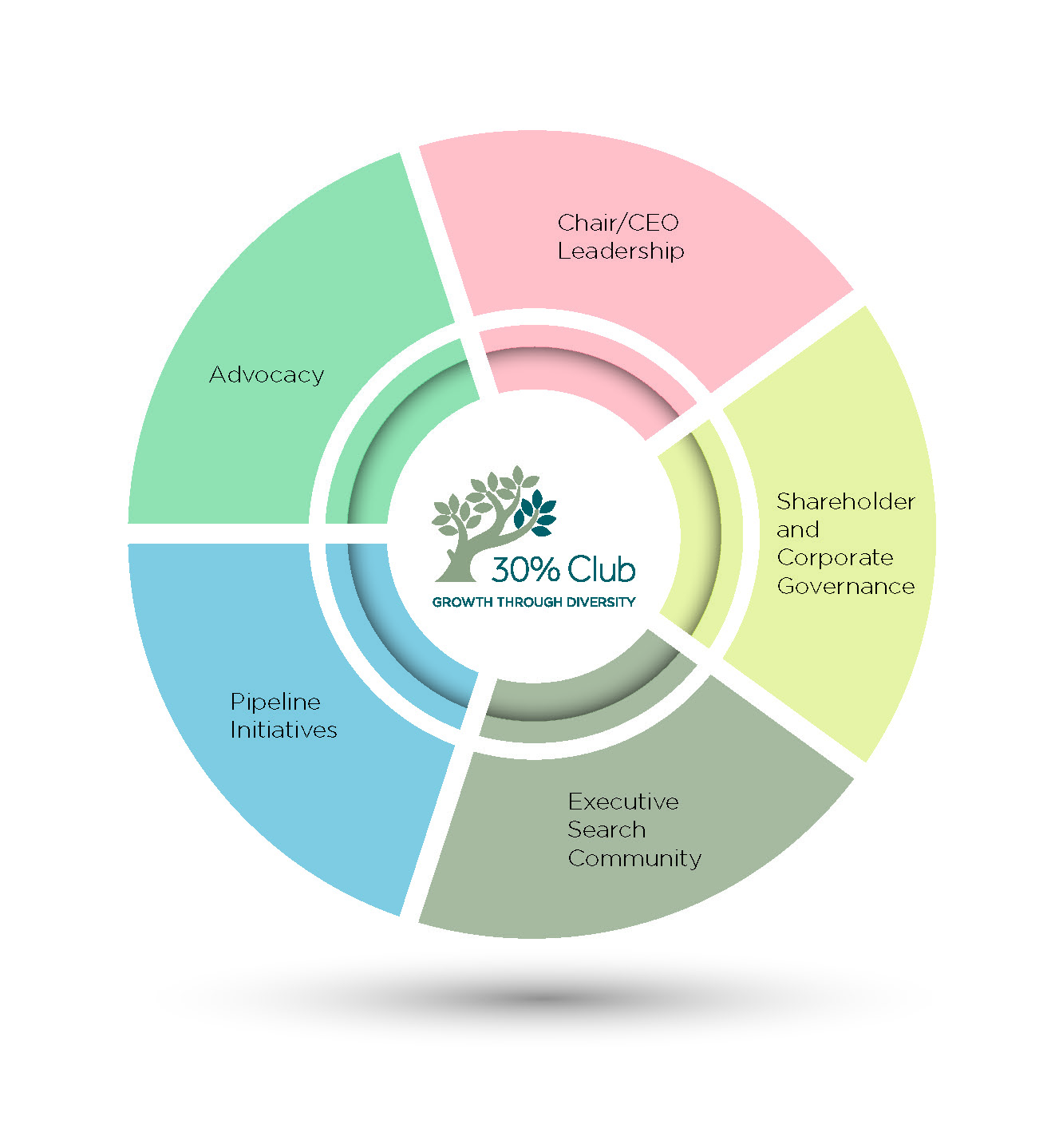 Major Influencers Critical For Success
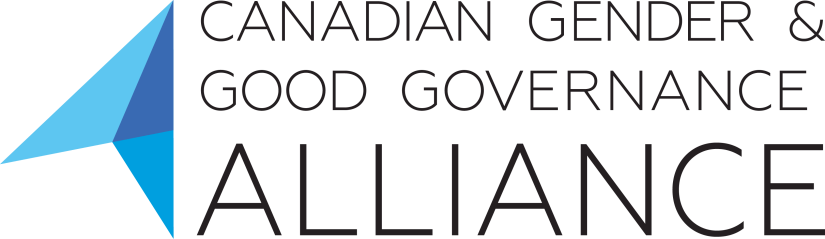 $4+ trillion in assets
200+ CEOs
13,500+ board directors
430+ institutions 
Various levels of government & regulators
5+ million employees
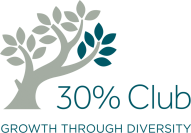 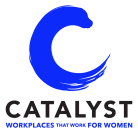 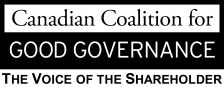 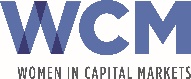 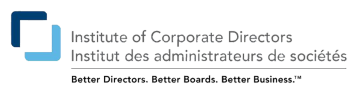 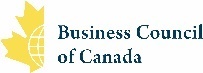 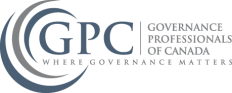 Clarkson Centre for Business
Ethics and Board Effectiveness
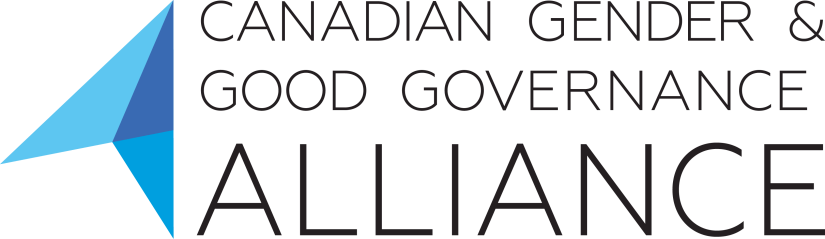 Made in Canada
Global Precedent
[Speaker Notes: Global precedent]
Mobilizing Gender Diversity 
to create the 
Competitive Edge

- A World Bank Discussion
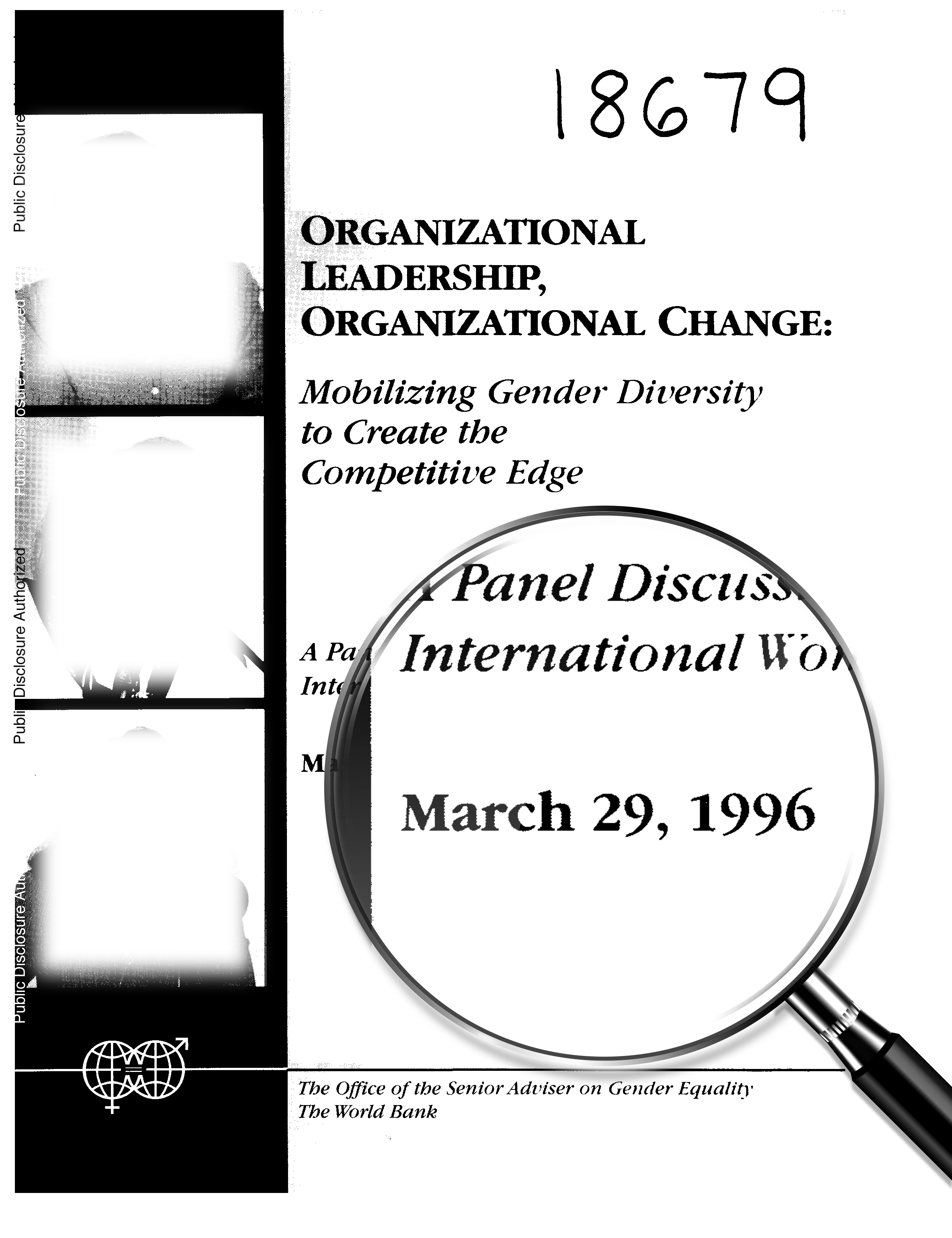 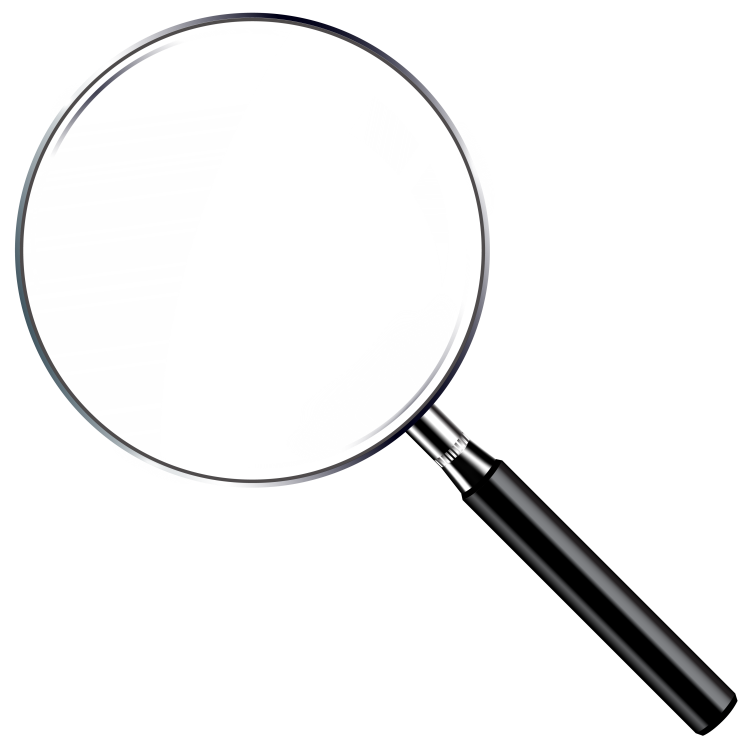 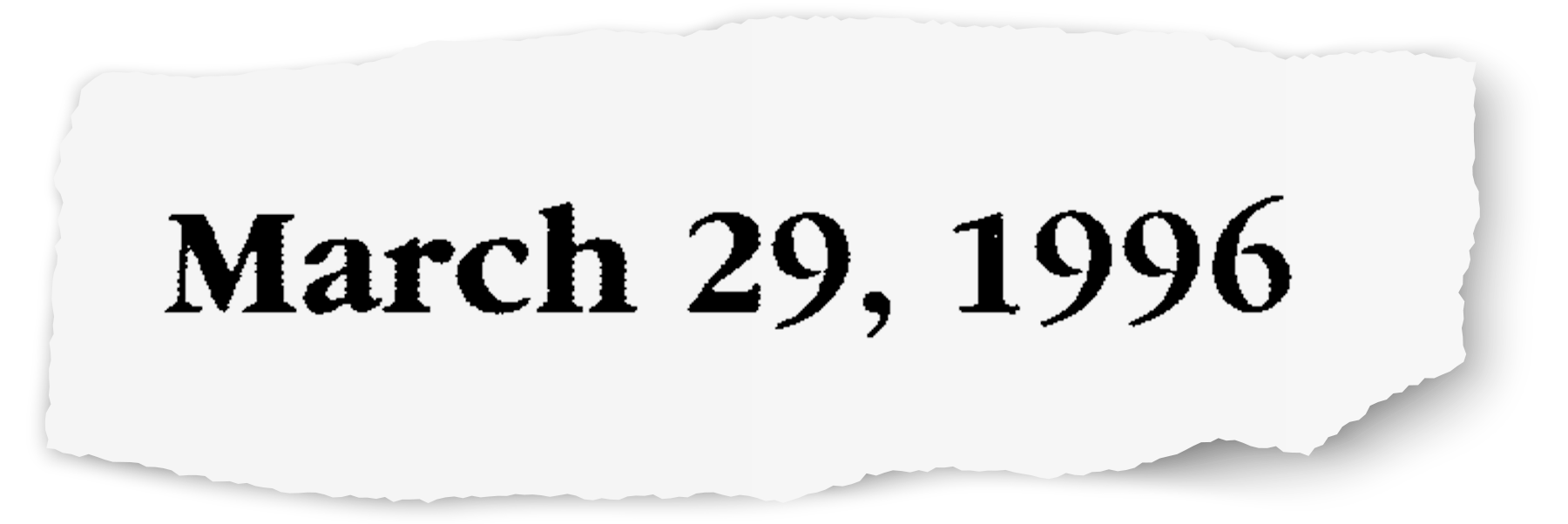 A Curious Consistency
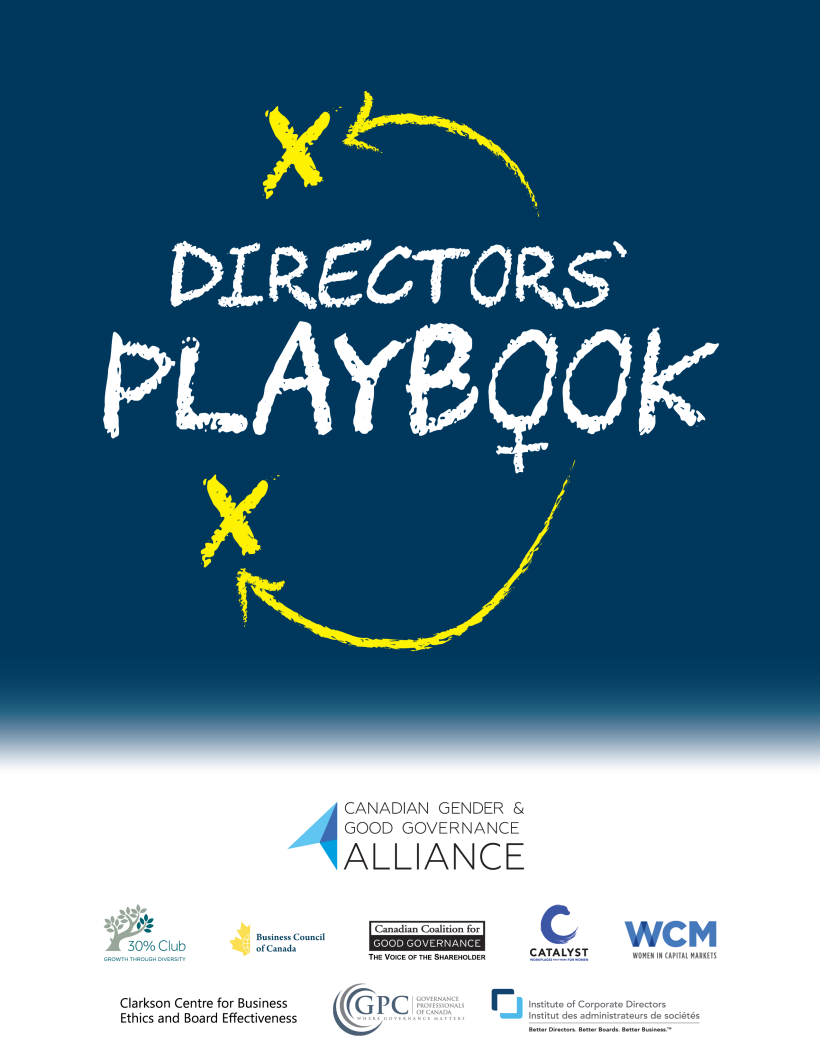 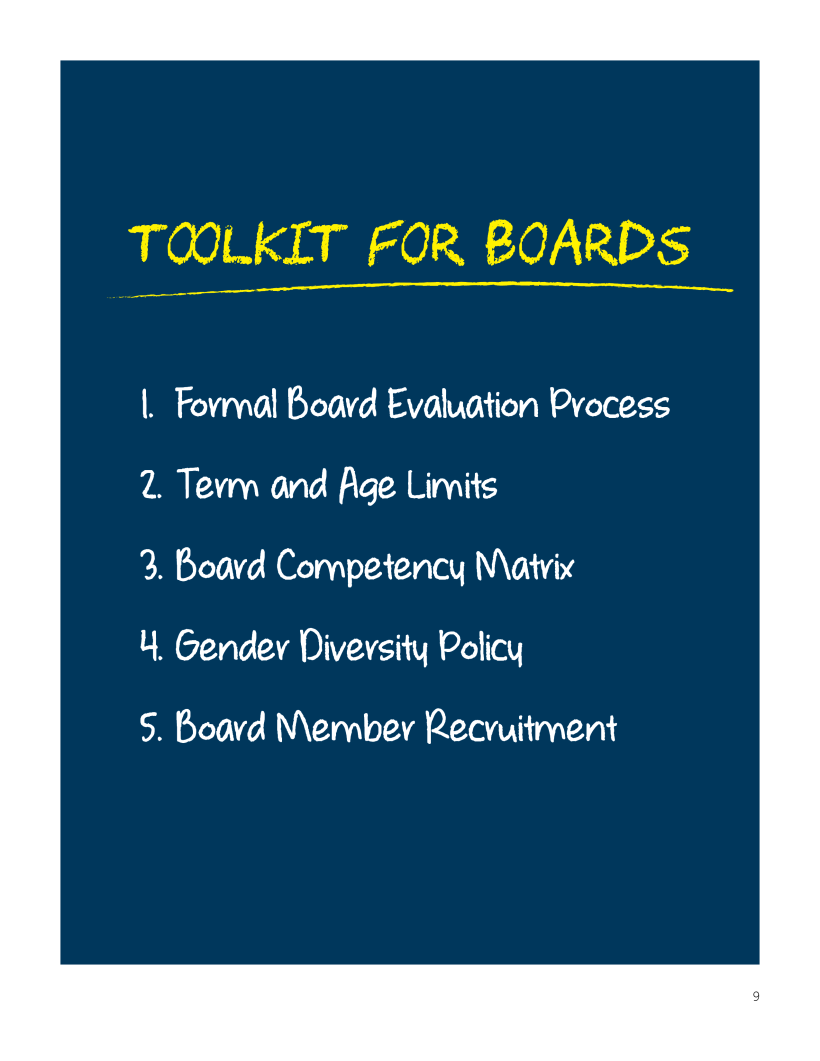 Term limits are not consistently implemented
Board renewal research in Canada (OSC data)
Lack of regular board effectiveness discussions

Similarity bias (traditional networks, C-suite only, ….) when renewal is taking place
OSC data 2015, N=131
When having too many experts on the board backfires*
Investigated relationship between domain experts and a bank’s financial performance or survival chances:

In situations of significant uncertainty, the higher the number of banking experts on the board, the greater the likelihood that a bank would go out of business

Why?
“Cognitive entrenchment” – less flexible in thinking and changing perspective
Overconfidence – risk-taking, not asking for enough information
Task conflict – “we have always done it this way” suppressing different view points, ideas and opinion
The risk of similarity bias
*Academic study, 2016, banking industry, 1300 community banks, over 17 years
Let’s work together on gender advancement - make sure your company is part of the 30% Club 
Engaging men and women in joint problem solving – create joint task forces with shared goals that provide better understanding of the overall picture
Affinity groups segregate rather than integrate! Don’t create in-groups/out-groups
Mandatory diversity programs are doomed to fail, but voluntary ones can have positive impact
Bias training can provide a common language, but won’t change individual behaviour. You can debias processes, and you can use teams to call out biases in real time
Final thoughts and action steps
Thank you!
Q&A
Ekta Mendhi
CIBC
Ekta.mendhi@cibc.com
Matt Fullbrook
Rotman School of Management
University of Toronto
Matt.fullbrook@rotman.utoronto.ca
Prof. Beatrix Dart
Rotman School of Management
University of Toronto
bdart@rotman.utoronto.ca